New Administrators Training Session 5
Personnel Name Changes and Project Modifications (PMR’s)
A few things to keep in mind for this Webinar:
2
Grant Management Directive 3
3
Personnel Name Changes
4
How to Initiate a Personnel Name Change
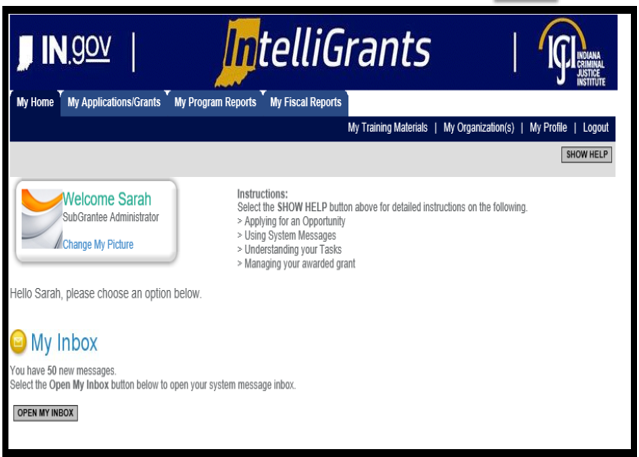 As a refresher we will go over how to access your grant in IntelliGrants.  
Once logged in, you should see the following screen:
5
Accessing your Grant
There are two ways to access your grant:
#1 – Navigating to “My Applications/Grants”  (tab at the top of the screen)
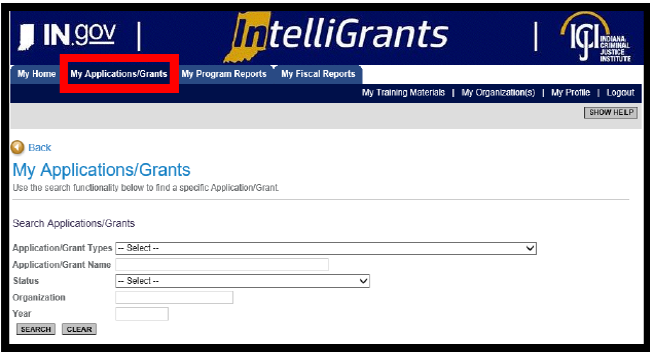 6
Accessing your Grant
Once you have clicked on “My Applications/Grants” then utilize the search fields to find a particular grant. SUGGESTION: Clear out fields first (Click on CLEAR button) as IntelliGrants keeps results of your last search in the fields.  
Example: clear out the search fields (clicked CLEAR button) then  type in the grant number you are wanting to review, VOCA-2018. After you have either utilized the Application/Grant Type or Application/Grant Name then  click SEARCH.
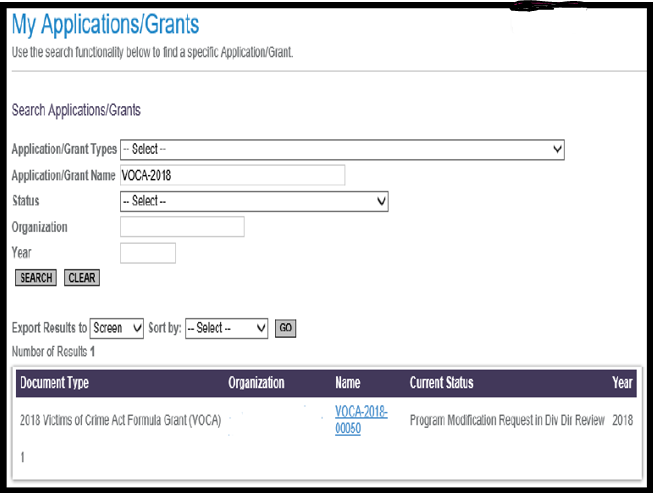 7
Accessing your grant
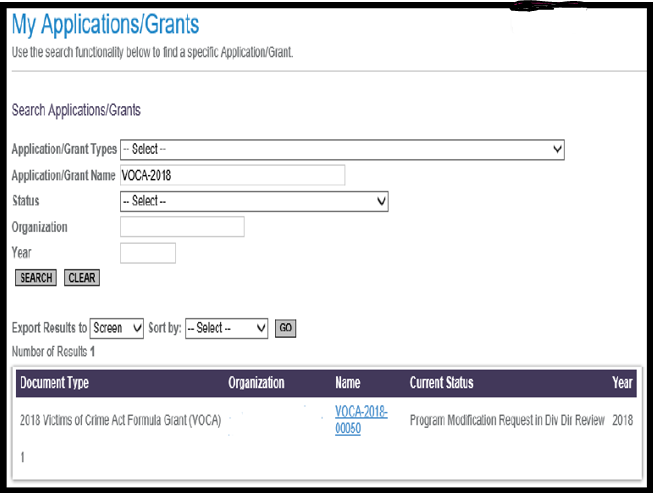 To review the grant, you will want to click on the Grant Name. For this example, it would be, VOCA – 2018 – 00050. This should take you to the Document Snapshot Page.
8
Accessing your Grant
#2 – Utilizing the “My Organization” feature (right side of screen)
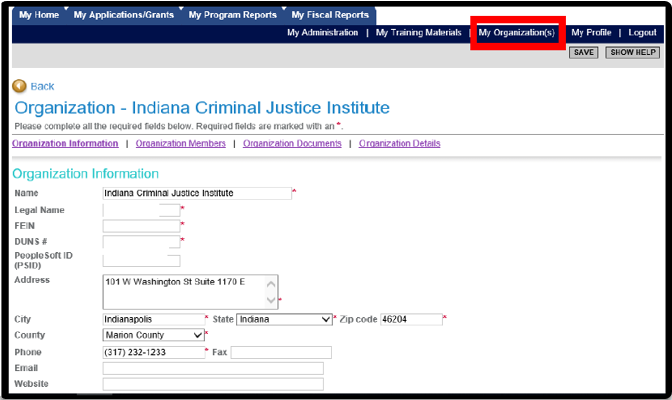 9
Once you have selected “My Organization” then you should see your agency’s information prepopulate. To navigate to a grant select “Organization Documents”. 

“Organization Documents” should pull up all the documents that your organization has initiated. You will want to select the grant you wish to initiate a Personnel Name change to.  

Example: Make sure you select the Grant Name. Once you click on the Grant name it will take you to that Grant’s “Document Snapshot” page.
Accessing your Grant
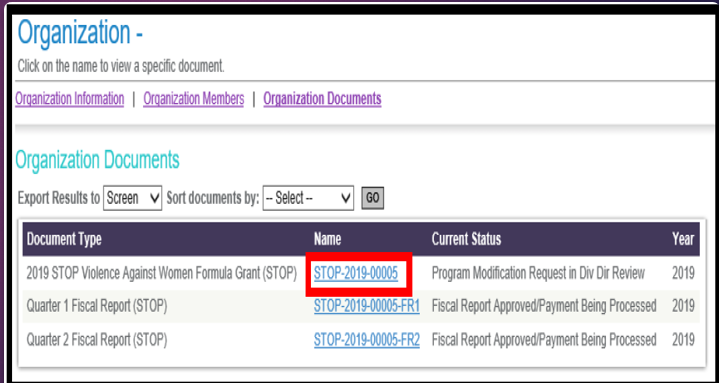 10
Requesting a Personnel Name Change
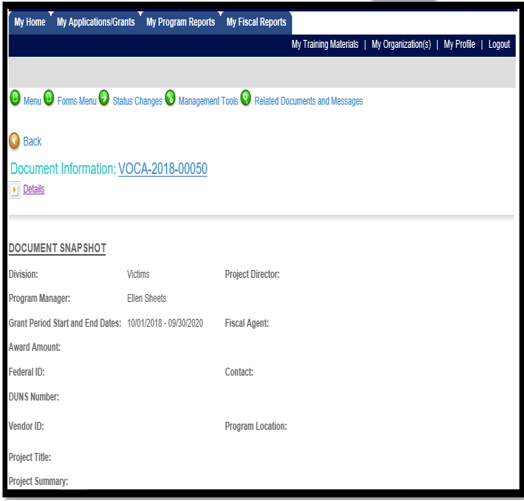 Once you have reached the Document Snapshot page of your grant, please follow the instructions below to request a Personnel Name Change:
11
Requesting a Personnel Name Change
Step 1: Check to make sure your Grant is in “Grant Executed” Status. This status allows you to request a personnel name change. If it is in any other status this option will not be available to you. To check your status click on the “details” button at the top of the document snapshot screen. You can locate which status your grant is in under the “status” column.
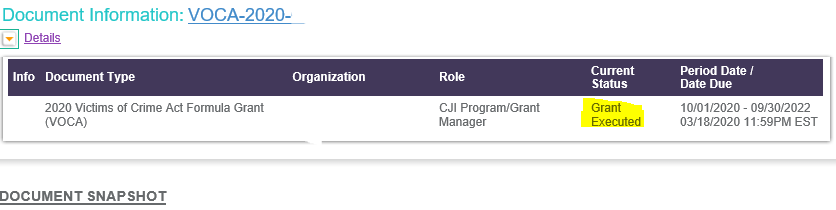 12
Requesting a Personnel Name Change
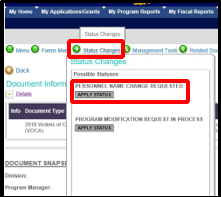 Step 2: Once you have confirmed your grant is in “Grant Executed” status then you can navigate to the Status Changes button (green button at the top of document snapshot). You can hover over this button and you will see two options, Personnel Name Change Requested and Program Modification Request in Process. Select “Apply Status” under Personnel Name Change Requested.
13
Requesting a Personnel Name Change
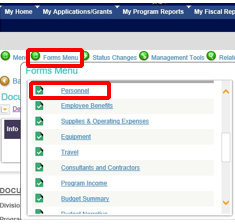 Step 3: After changing the status of the document, the name fields on the personnel form can be edited. This form is located under the Forms Menu.
14
Requesting a Personnel Name Change
Step 4: Modify the lines that need to be edited.  

NOTE: You must include end date for the employee that is leaving and start date for the employee taking over that position. Also, please follow the personnel name change 10 day rule! 
 
 Example of Name Change:  
 Bobby Bee (left 3/25/2020); John Smith (start 4/21/2020)  
or 
Suzy Que (left 9/20/2019); John Smith (10/1/2019-4/1/2020); Jane Smith (start 4/21/2020)
15
Requesting a Personnel Name Change
Step 5: After updating the Personnel form, click the SAVE button at the top of the screen and save all your changes.  
Step 6: Go to the Employee Benefits Page, click the SAVE button at the top of the screen (no changes will be made to this page, however IntelliGrants pulls information from the Personnel Page and must ensure this page is also updated).
Step 7: Hover over the Status Changes button and select SUBMIT under “Personnel Name Change Submitted/In Review”.
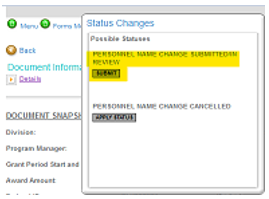 16
Requesting a Personnel Name Change
17
To check the status of your Personnel Name Change you can click on the purple Details hyperlink and it will show you the status of the grant.  
In the Current Status box you will see in this example it says Personnel Name Change Requested.  This means it has not yet been submitted.  Even if you clicked the submit button there are times that it will not submit due to some sort of error.   This error could be not saving the benefits page or a different error.  Check the orange octagon at the top of the page with the hand in the center to see the error.
How to verify the Personnel Name Change was submitted
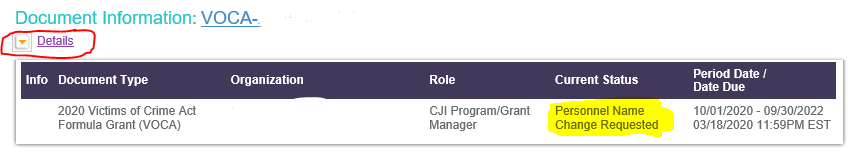 18
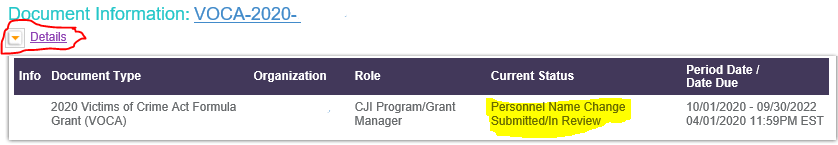 When the Personnel Name Change is submitted the Current Status is Personnel Name Change Submitted/In Review.  
If you have difficulty submitting your Personnel Name Change, please contact your Grant Manager.
How to verify the Personnel Name Change was submitted
19
Personnel Name Changes
A few things to know:
If you create a Personnel Name Change AFTER a Fiscal Report has been created then the changes made on the Personnel Name Change will not show on the already created fiscal report, they will show and the next fiscal report. 
The Only column you will be able to change on the Personnel Name Change is the name column.  It will not allow you to make changes in job title or salary/hourly rates. 
You can only seek reimbursement for a new person AFTER their name is showing on the fiscal report.
20
How to Create a Project Modification or PMR
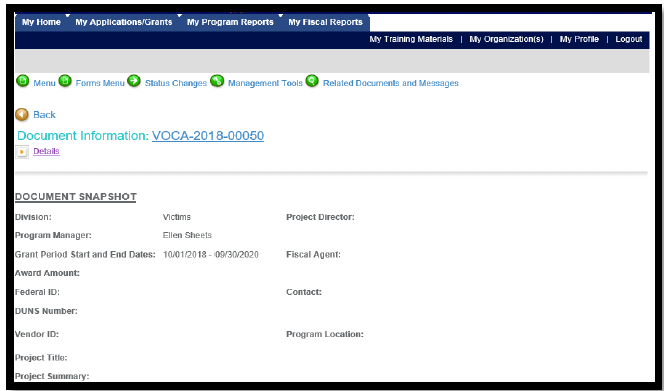 You will search for the grant you want by using the steps on the first few slides of this PowerPoint.
Once you are on the Document Snapshot page, Please follow these instructions to request a Program Modification.
21
Only the Subgrantee Administrator and Subgrantee Project Director are able to initiate a Program Modification Request. The Grant must be in Grant Executed status to start the Program Modification Request process. (Use previous instructions to determine what status the grant is in)
How to Create a Project Modification or PMR
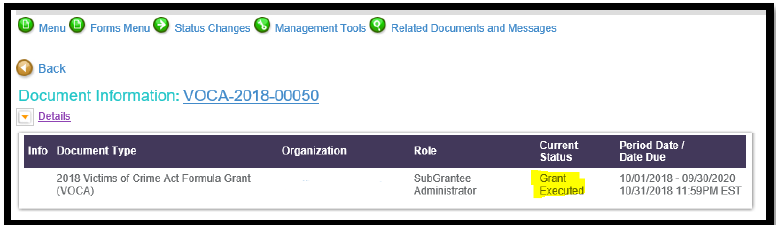 22
How to Create a Project Modification   or PMR
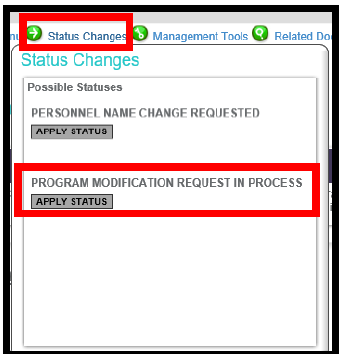 Step 1: Navigate to the Status Changes link (green button at top of screen) – hover over the link and you will see the following two options. Select APPLY STATUS under Program Modification Request in Process.
23
How to Create a Project Modification or PMR
Step 2: Once you have applied the status your grant will be moved to Program Modification Request in Process. You will need to find your way to the Program Modification Request form – which can be found under the Forms Menu. 
 NOTE: If this is not your first PMR, there will be a number (2, 3, 4, etc) you will need to click on the most recent number to edit the form.
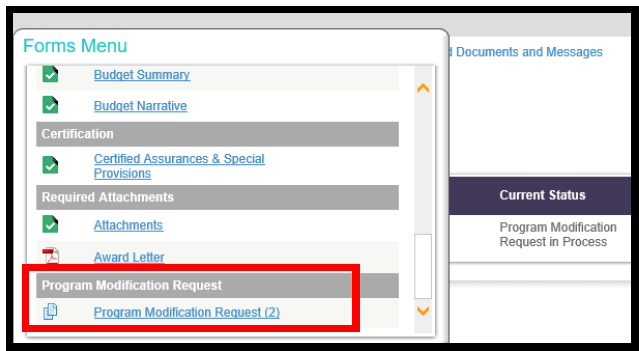 24
How to Create a Project Modification or PMR
Step 3: Fill out the Program Modification Request Form for the modifications you wish to complete. You will need to select the Budget Revision or Change of Scope checkbox and any other checkbox that corresponds to what you are wanting to do, or you will not have access to edit those pages. A Justification text box will then appear above the attachments where you will explain with as much detail as possible what you are wanting to modify. You may also attach anything that will help explain your justification; i.e. job description, budget changes, lease, etc.
25
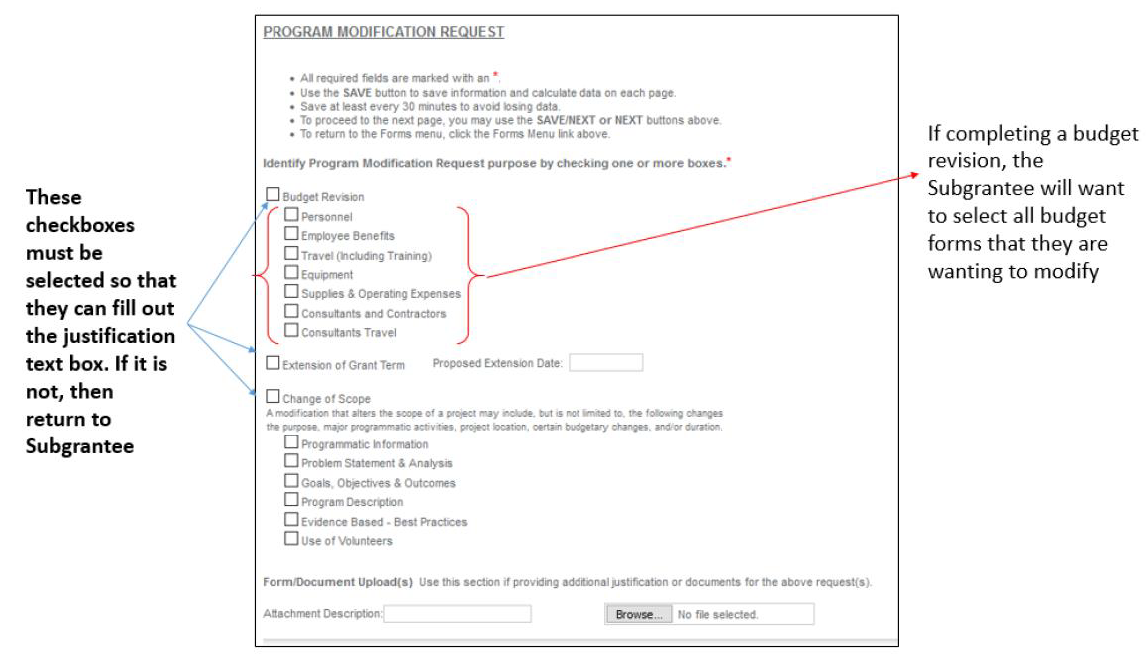 26
How to Create a Project Modification or PMR
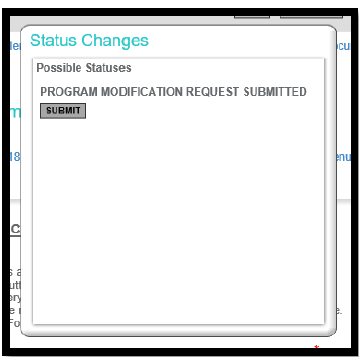 NOTE: At this point in the PMR, you will not be able to edit your budget forms or any other form. You must submit your justification to CJI for approval before you can complete this step. 
Step 4: After you have filled out the program modification request form, click the SAVE button at the top of the page. Once you have saved your changes, navigate to the STATUS CHANGES button and click SUBMIT under Program Modification Request Submitted.
27
Step 5: Once submitted your Modification Request will be sent to your assigned Grant Manager, they will review your request. Your grant manager will either approve it, return the justification for additional explanation or deny the request. 
NOTE: You will receive notifications from IntelliGrants if it is approved, denied, or sent back for modifications. 
 Step 6: If the justification is approved, then you will receive an email stating you may now modify the forms that you selected on your Program Modification Request Form.
How to Create a Project Modification or PMR
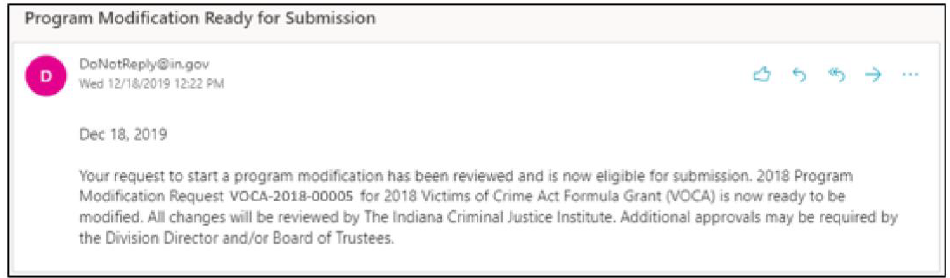 28
How to Create a Project Modification or PMR
Step 7: At this stage, the appropriate budget and/or programmatic pages can be modified to reflect the modification. After completing the modifications, click the Apply Status button under the Status Changes link. 
Helpful Tips: 
Your award amount and match amount must match the amount on your Signed Grant Agreement. This can be found on the budget summary form. 
   You can only move up to 10% of grant funds per PMR. 
   Do not move items that you did not mention in your justification.
29
How to Create a Project Modification or PMR
Helpful Tips continued:
Do not move more than what you have expended on a certain line item. If you do this it will cause that line to go into the negative on your next fiscal report and you will have to complete another PMR. You can view the amount expended by looking at your latest submitted fiscal report. 

Once you are finished making changes, IntelliGrants will make you re-save the Budget Summary form and Budget Narrative. If you do not save these after you have made all your changes then you will receive a global error.
30
How to Create a Project Modification or PMR
Step 8: Once you have submitted your modifications, your assigned grant manager will review all the changes made and take the changes to the Victim Services Division Director. The Victim Services Division Director will either send it back for modifications, approve the modifications, or deny your request. 

Step 9: After your Modification has been approved your grant status will be “Grant Executed.” At this time, you will be able to initiate and submit a program/fiscal report or personnel name change.
31
QUESTIONS?
32